«Что произошло хоть раз»или что такое рассказ?(продолжение презентации)
При составлении рассказа надо знать-не только что скажешь, но и - для чего и кому ты будешь рассказывать ( от адресата зависит , каким будет рассказ: коротким или подробным, серьёзным или шутливым…)-в какой последовательности изложишь события (как построишь рассказ).В основе рассказа лежит событие, поэтому в построении его различают части, связанные с развитием этого события.
Построение (композиция) рассказа1 Завязка – это момент, с которого начинается событие и от которого зависит его развитие.2 Кульминация – момент наивысшего напряжения в развитии действия.3 Развязка – результат развития события, его заключительный момент.В рассказе могут быть  вступление и заключение.Во вступлении автор обычно поясняет, где, когда и с кем произошло то, о чем он решил рассказать .В заключении чаще всего автор делится своими раздумьями по поводу  рассказанного события, говорит о том, чему научил его случай, какой след оставил в памяти.Движение действия происходит  от завязки через развитие действия к его кульминации, затем через постепенный или резкий спад действия – к его развязке.Попробуйте изобразить строение рассказа в виде схемы.
Представьте  себе, что у вас в руках чудесный конструктор, из него можно построить всевозможные фантастические постройки. Изобразим построение рассказа в виде архитектурного сооружения: это поможет более наглядно представить  его структурные части.
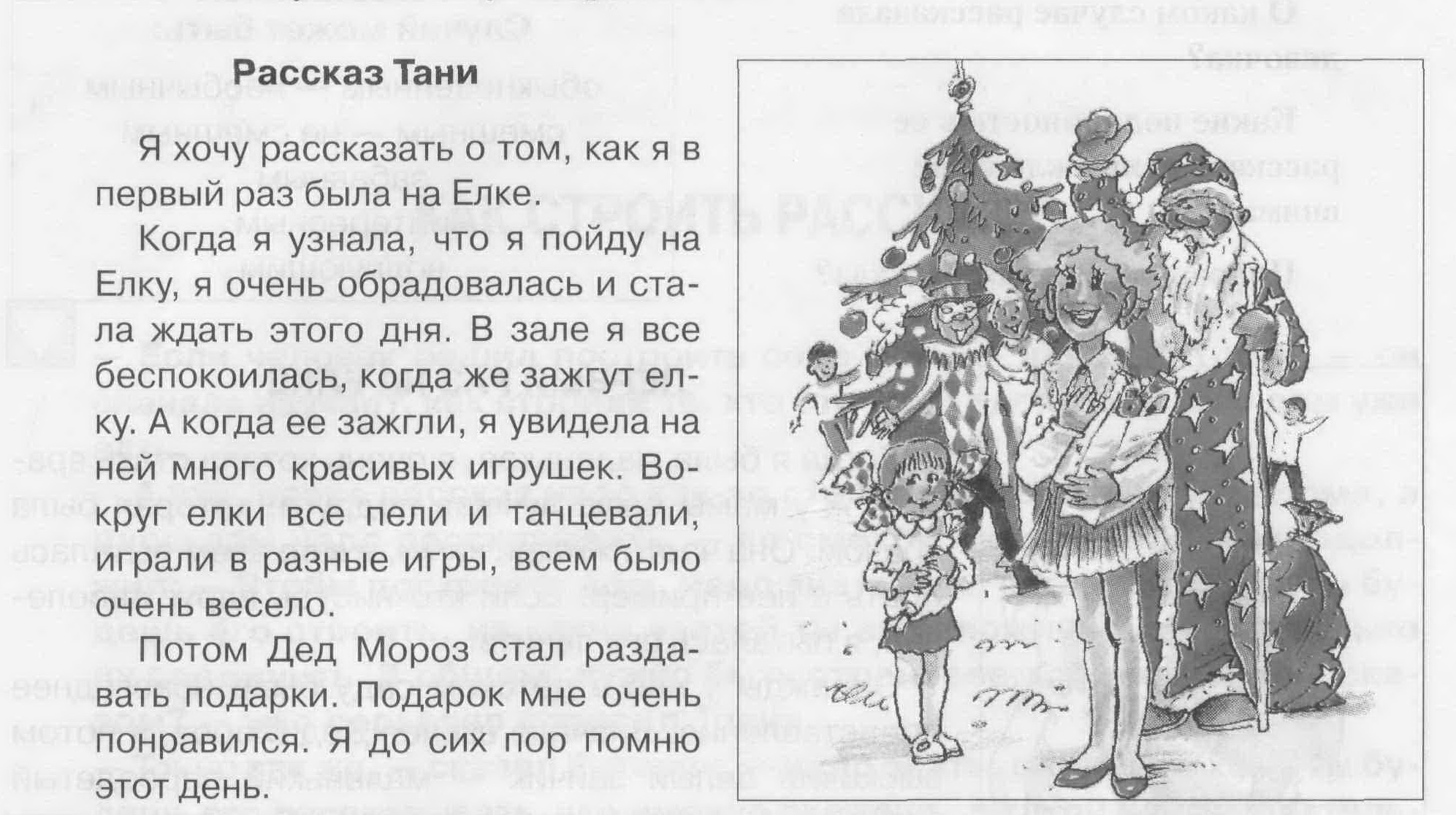 Рассказала ли Таня о каком-нибудь случае или просто перечислила действия? Является ли её высказывание рассказом?
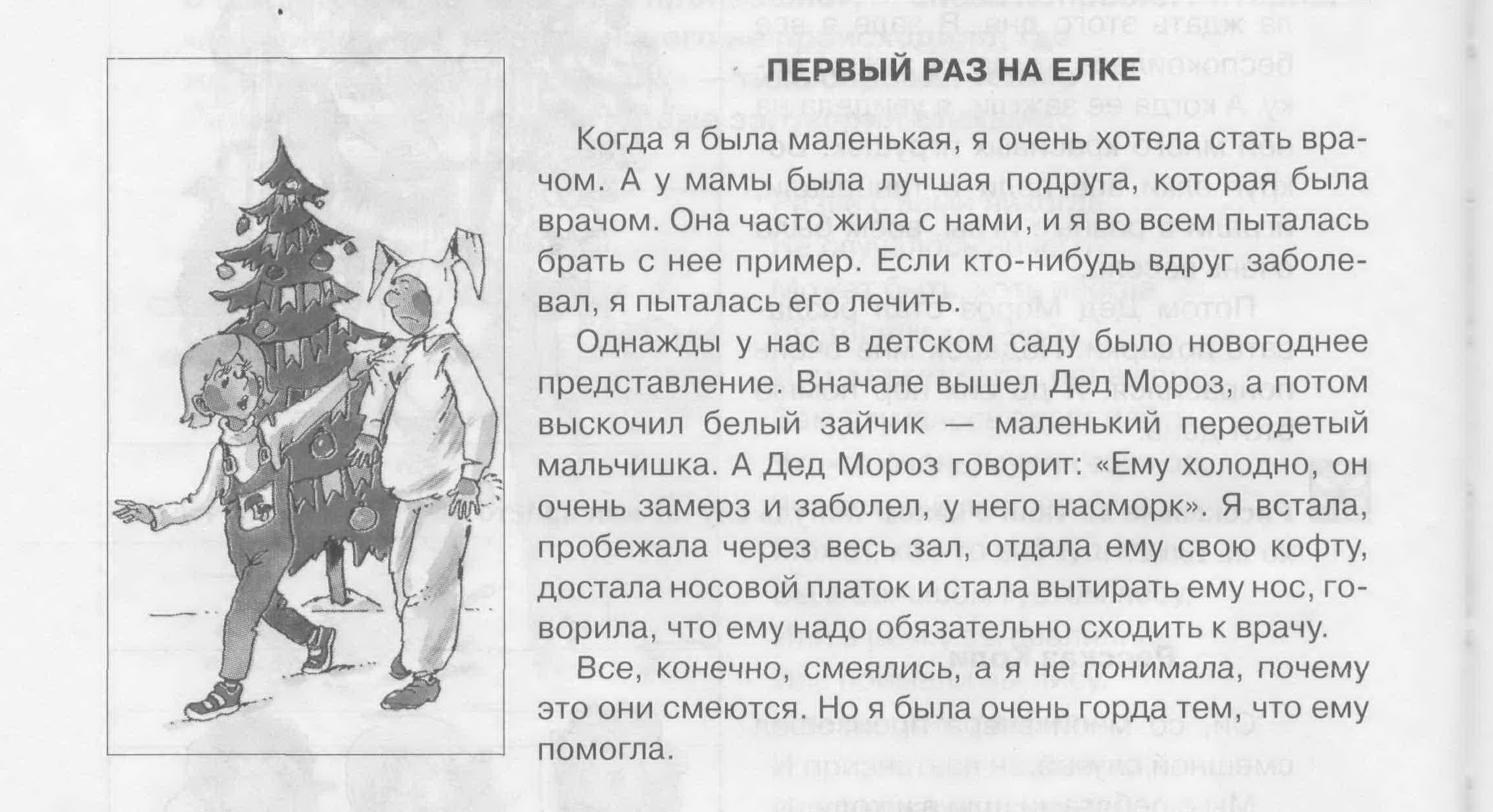 Можно ли считать, что Оля повествует о случае? 
Выделите случай, который лежит в основе рассказа. Достаточно ли полно раскрыто событие? 
Как построен рассказ? Соразмерны ли части рассказа?
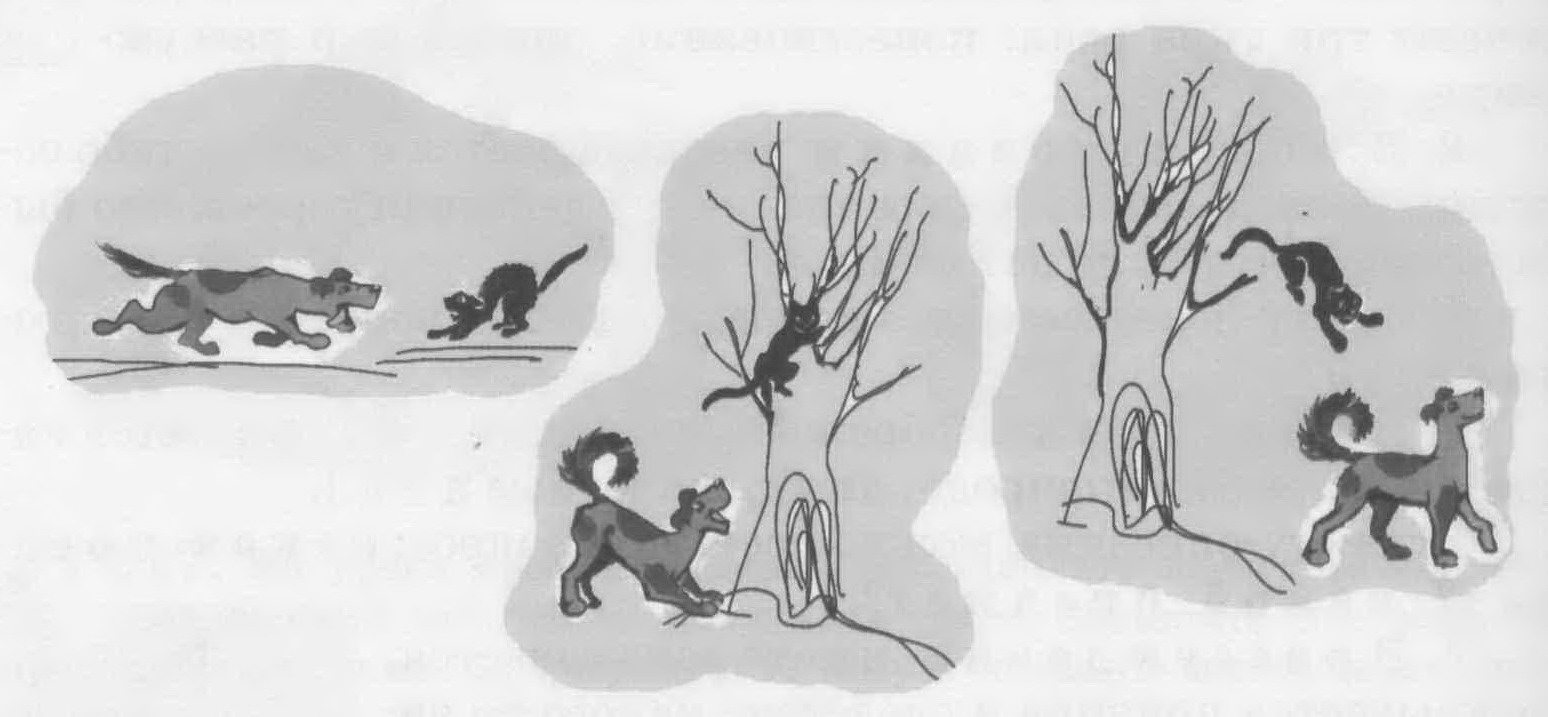 Рассмотрите рисунки, составьте по ним рассказ. 
Какой случай лежит в основе вашего сочинения? 
Какие структурные части можно выделить в получившемся рассказе ?